Métodos Numéricos
Aproximación de Funciones
APROXIMACION DE FUNCIONES
En este capítulo se estudiará la aproximación de funciones disponibles en forma discreta  (puntos tabulados), con funciones analíticas sencillas, o bien de aproximación de funciones cuya complicada naturaleza exija su reemplazo por funciones más simples, específicamente por polinomios. 
Una vez que se ha determinado un polinomio Pn(x) de manera que aproxime satisfactoriamente una función dada f(x) sobre un intervalo de interés, puede esperarse que al diferenciar Pn(x) o integrarla, también aproxime la derivada o integral correspondiente a f(x).
Aproximación polinómica
Se realiza cuando la función puede ser conocida en forma explícita o mediante un conjunto de valores tabulados para cada uno de los argumentos por donde pasa la función (valores funcionales).
Normalmente se acepta aproximar a la función tabulada en puntos coincidentes mediante un polinomio de grado “n” (condición de aproximación):
f(xi)  Pn(xi)   ;   para todo xi en [xo,xn]
Donde: Pn(x) = anxn + an-1xn-1+...+a1x+ao, con an0
Aproximación polinómica
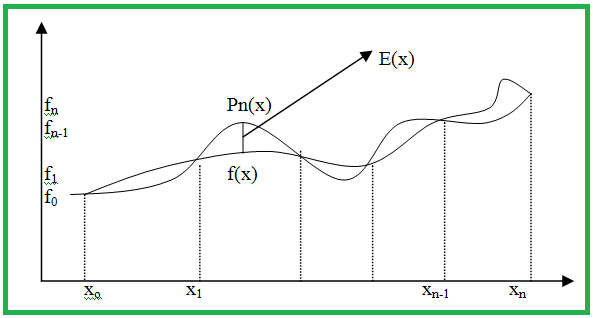 Aproximación polinómica
Donde: E(x) = f(x) – Pn(x)   ;    Para todo x en [x0,xn]
Observaciones:
1) Los polinomios son funciones fáciles de derivar, integrar, evaluar y de programar en un computador. Véase :  
 
 


2) Los polinomios presentan propiedades analíticas importantes que facilitan el cálculo de las raíces del polinomio, así mismo nos permite identificar el tipo de raíz (Real ó complejo).
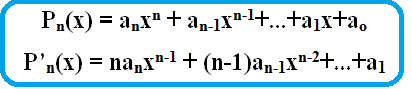 Cálculos Analíticos
Interpolación : f(x)Pn(x), x en [xo, xn]
Extrapolación : f(x)Pn(x), x<x0 o x>xn
Diferenciación : f’(x)  P’n(x)
Integración :
Cálculo de Polinomio Interpolante
Este procedimiento en la practica no es muy usual debido a que la matriz de Vandermonde es mal condicionada.
Propiedades de Aproximación
Siempre que se acepte aproximar la función f(x) mediante un polinomio de grado n: Pn(x) que pase por (n+1) puntos coincidentes, se puede construir un polinomio que es único (propiedad de existencia y unicidad).
El error de aproximación viene dado por:


3) Cota superior de error (M):
INTERPOLACIÓN NUMÉRICA
Consiste en estimar el valor de la función f(x) para cualquier argumento x, conociendo la función de manera explícita o mediante un conjunto de valores tabulados (xi, f(xi)).

Herramientas de Interpolación
A continuación definiremos algunas herramientas que nos permitirán más adelante construir un polinomio de interpolación:
Diferencias Finitas
Diferencias Divididas
Diferencia Finita hacia adelante o progresiva
Diferencia finita de primer orden: 

Diferencia finita de segundo orden: 

Diferencia Finita de orden n:
Tabla de diferencias finitas hacia adelante (h=constante)
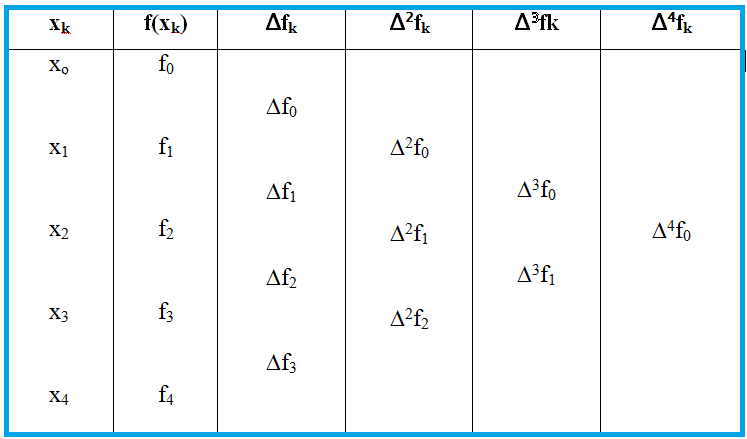 Diferencia finita hacia atrás o regresiva:



Diferencia Finita Central:
Diferencias Divididas
Se define para puntos o argumentos
desigualmente espaciados:
Diferencia dividida de Primer orden:


Diferencia dividida de segundo orden:


Diferencia dividida de orden “n”:
Polinomio de interpolación de Newton basado en diferencias Divididas
Sea la función f(x) tabulada para (n+1) puntos, siempre es posible construir un polinomio de grado “n” (o menor) que pase por dichos puntos y se le puede dar la forma: 

Se trata ahora de determinar los coeficientes ak.
Si x=x0, Pn(x0)=a0f(x0)
Si x=x1, Pn(x1)=f(x0)+a1(x1-x0)f(x1)
a1=(f(x1)-f(x0))/(x1-x0)=f[x0,x1]
Es estudiante puede demostrar que en general se cumple:
Por lo tanto:


Error de Interpolación



Se suele aproximar el error considerando x=xn+1,
es decir, se requiere un punto adicional.
Ejemplo.- Obtener el polinomio interpolante
Estime y(2.5)

                                             Tabla de diferencias divididas
º
º
º
º
º
De la tabla anterior, obtenemos los coeficientes del polinomio interpolante:
Polinomio de interpolación basado en Diferencias Finitas Progresivas
Se debe hallar una relación entre las diferencias finitas y divididas; se deja como ejercicio la demostración que:


Reemplazando en el polinomio basado en diferencias divididas se tiene:
Polinomio de interpolación basado en Diferencias Finitas Progresivas
Teniendo en cuenta que los intervalos se tomarán igualmente espaciados (h=cte) para x, y haciendo el cambio de variable, se demuestra que:





Esta última forma se conoce como polinomio de interpolación de Newton Progresivo con cambio de escala.
Queda para el estudiante como ejercicio la deducción de la fórmula de error para el polinomio anterior.
Ejemplo
a) Aproximar la siguiente data usando un 
polinomio basado en diferencias finitas:
b) Estime Y(2.5):
c) Calcule el error cometido, si esta data se
    obtuvo de la función Y=sen(pi*X/2)
Solución
Tabla de diferencias finitas:
Polinomio de interpolación basado en Diferencias Finitas Regresivas




Polinomio de interpolación basado en Diferencias Finitas Centrales
Polinomio de Stirling
 



Queda para el estudiante demostrar que el polinomio anterior puede
representarse en la forma siguiente:
Polinomios de interpolación de Lagrange
Para intervalos iguales o no.





para algún:
Ejemplo
Obtener el Polinomio de Lagrange de la siguiente data:
AJUSTE POR MINIMOS CUADRADOS
Dado un conjunto de pares ordenados (xi, yi), se
busca una función de aproximación g, tal que:
g(xi) se aproxime a yi para i=1,  2, ..., n
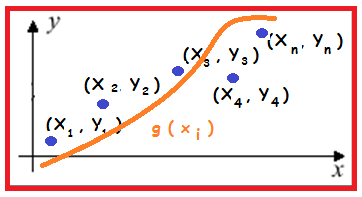 De un modo general, una función aproximante dependerá de varias constantes , es decir:

Para i=1, 2, ...., n, definimos las desviaciones como:

La función aproximada deberá ser escogida de forma que tales desviaciones sean pequeñas en valor absoluto.
Esta función puede ser elegida como una combinación lineal de otras:

Por ejemplo, la aproximación mediante una recta será:
El método de los mínimos cuadrados consiste en obtener una función de aproximación, que busca:

Se busca entonces, minimizar la suma de los cuadrados de las desviaciones:
por lo tanto:



Aproximación de una  recta por mínimo 
cuadrados:
Forma Matricial del ajuste o regresión por mínimos cuadrados
Sistema sobre-determinado para ajuste de una
recta
Escribiendo la ecuación c1x + c2 = y para todos
los puntos conocidos (xi , yi), i =1,..,n obtenemos
un sistema sobre-determinado:
Forma Matricial del ajuste o regresión por mínimos cuadrados
O:


Donde:
Ecuación normal para el ajuste
El cuadrado de la norma 2 de r = y – Ac es:
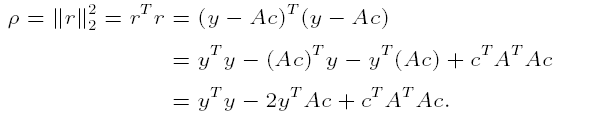 La minimización de  requiere que:
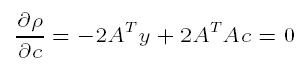 La minimización de  requiere que:
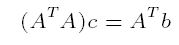 A esta ecuación se le denomina ECUACION NORMAL.
Factor de regresión:
Factor de regresión:
El factor de regresión mide la eficiencia del ajuste, 
Cuando R2 =1 la función de ajuste coincide con la data.
Cuando R2 es cercano a 1 el ajuste se considera aceptable.
Cuando R2 es cercano a 0 el ajuste se considera pésimo o deficiente
Reducción a problemas de mínimos cuadrados
Las funciones:



Se puede linealizar:
Ejemplo
Ajustar los siguientes datos a una recta:
Se ajustará a la recta: y=c1 x + c2
se plantea el siguiente sistema M*C=Y
Planteando la ecuación normal: MT*M*C=MT*Y
Ejemplo
Ajustar los siguientes datos a la función y=axb
Ln(y)=Ln(a)+b*Ln(x)
Y=A+BX
A=0.0514
B=b=0.6874
a=1.0525
y=1.0525x0.6874
Interpolación segmentaria o Splines
Un  Spline o trazador es una función que consiste en trozos de polinomios unidos con ciertas condiciones de continuidad.
Dados los nodos xo<x1<…<xn, un spline de grado k con esos nodos es una función S tal que:
En cada sub-intervalo [ti-1,ti] S es un polinomio de grado k
La (k-1)-iésima derivada de S es continua en [xo, xn]
Spline Lineal
Las condiciones,                       y                               producen  2n ecuaciones para encontrar 2n incógnitas. Aplicando esto, conseguimos:
cuyo resultados son líneas rectas que ensamblan puntos vecinos. 
Claramente se observa que,                      es la formula de interpolación de  Lagrange para un conjunto de datos  que consiste de los siguientes puntos:
               y
Ejemplo Encontrar los Splines lineales para el siguiente conjunto de datos:
Splines Lineales:
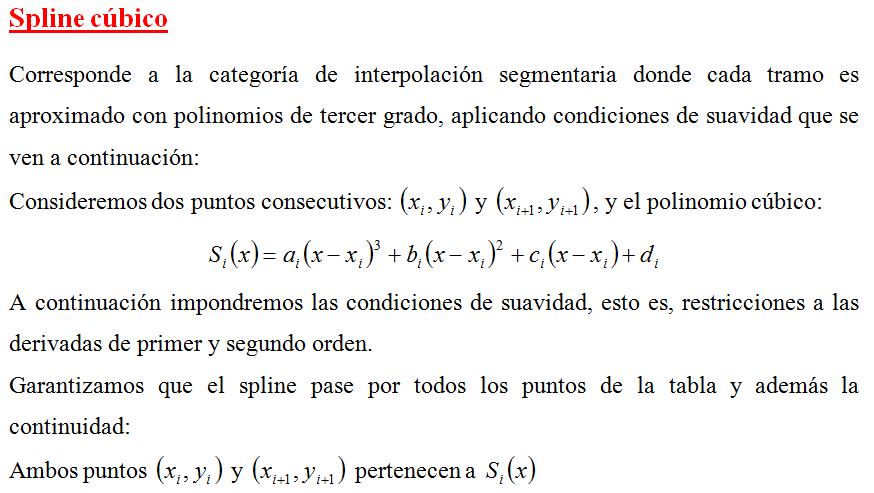 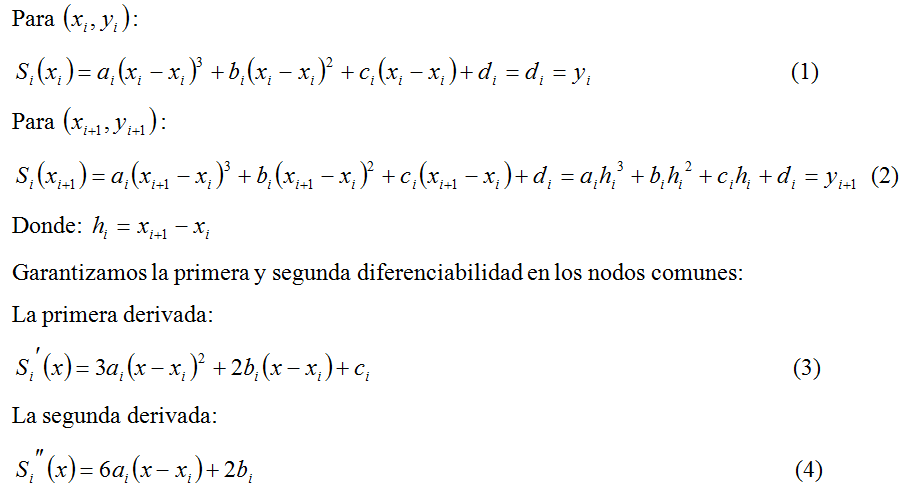 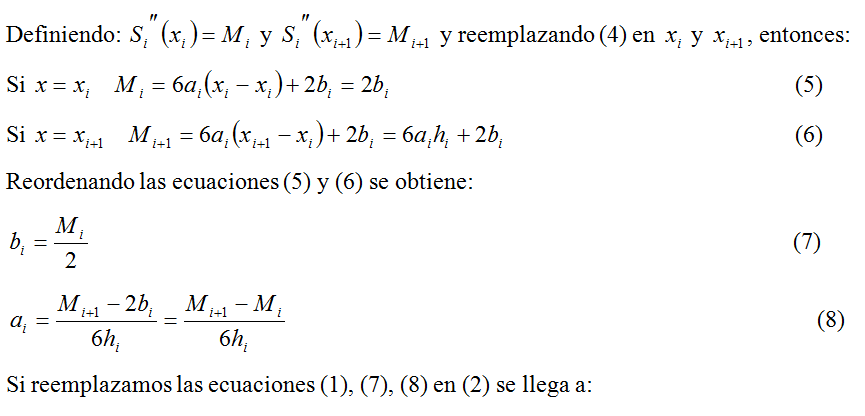 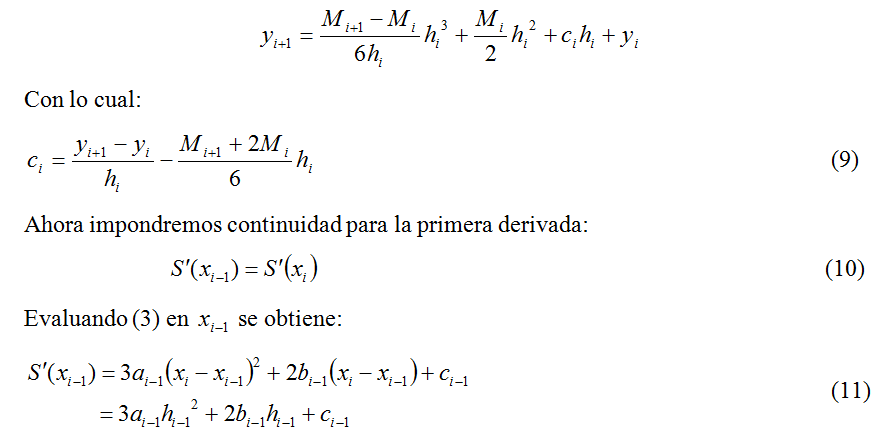 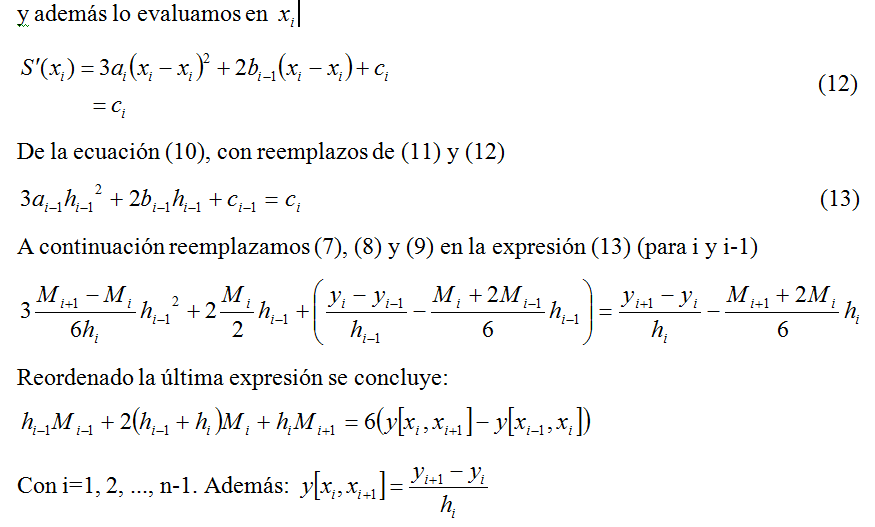 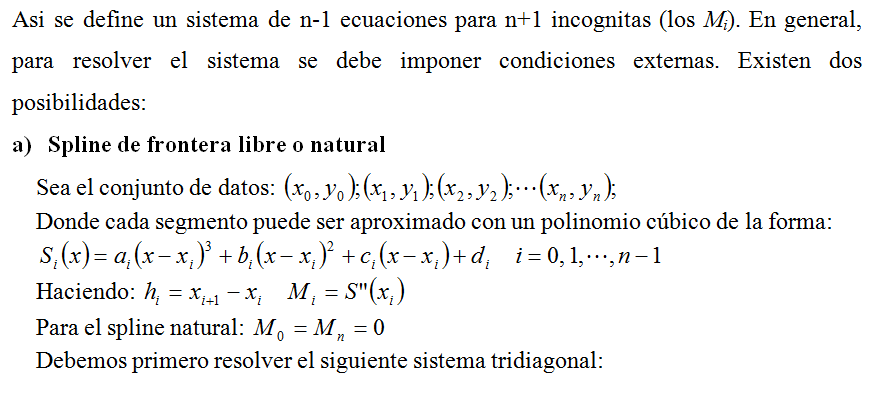 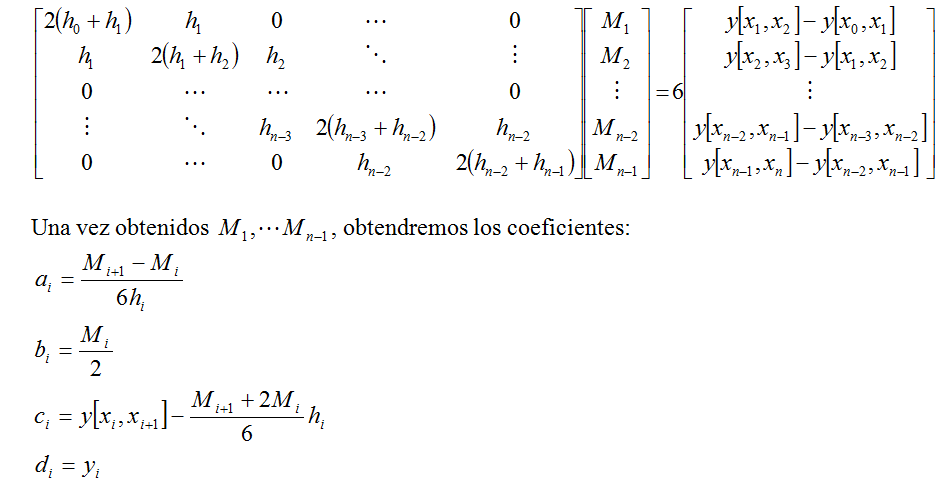 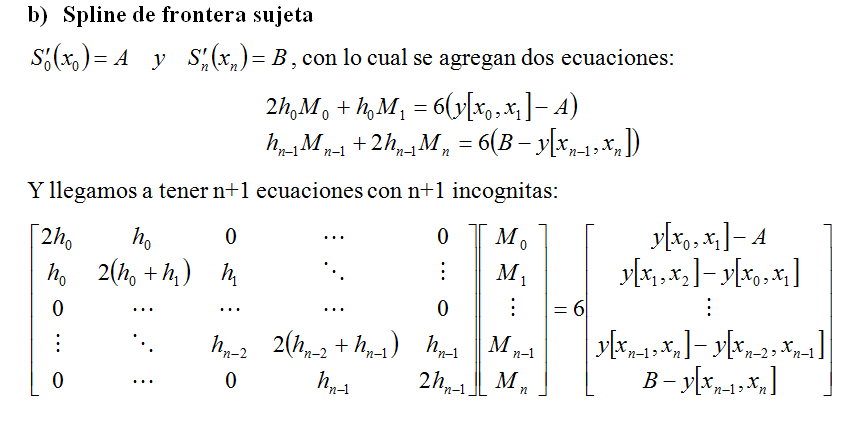 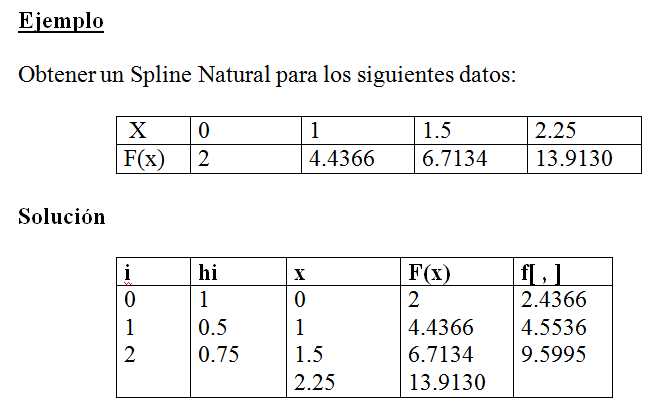 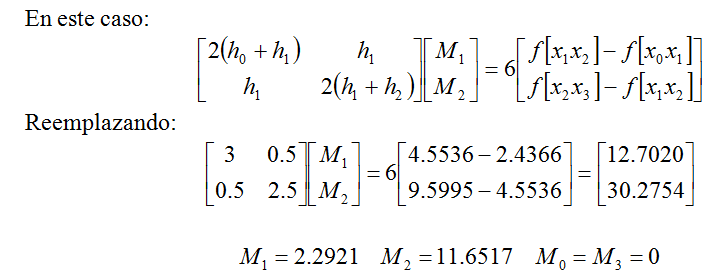 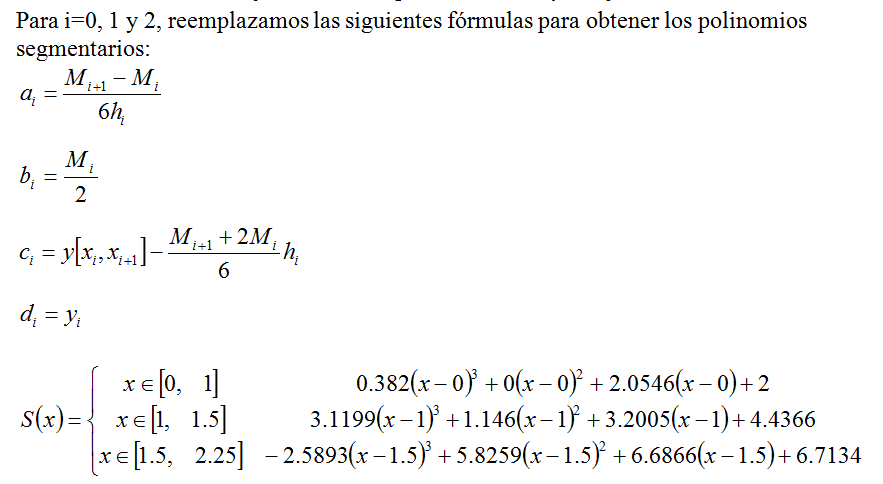 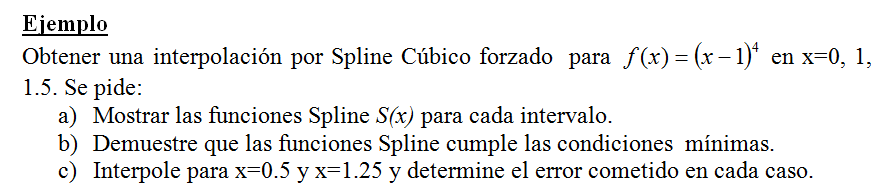 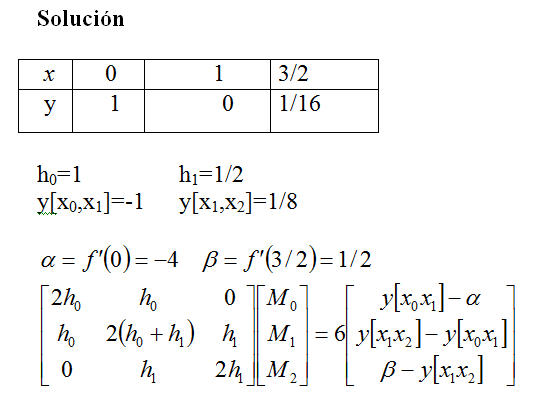 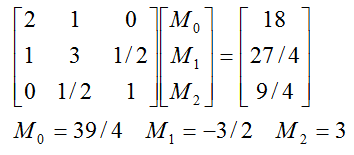 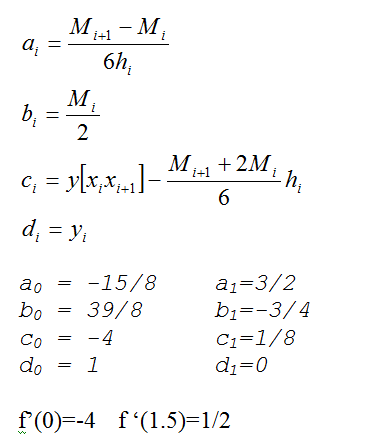 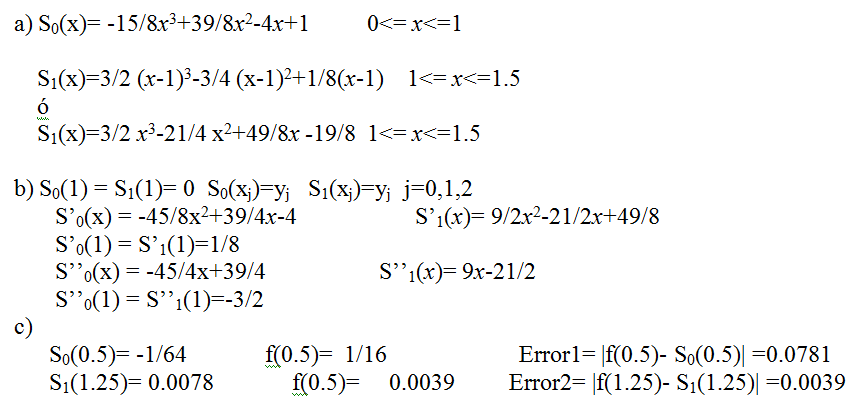